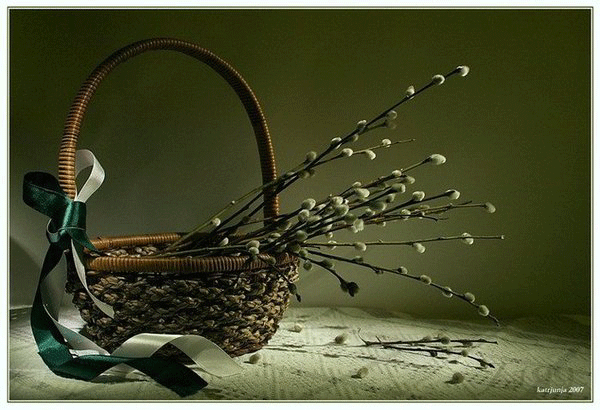 Вербочка пушистая 
раскинулась кругом…
Интерактивная 
викторина-сборник 
стихов
 для учащихся 
5-11 классов
Автор:
Ольга Михайловна Степанова
учитель английского языка 
МБОУ «Цивильская СОШ №1 
имени Героя Советского Союза 
М.В. Силантьева»
города Цивильск Чувашской Республики
2016
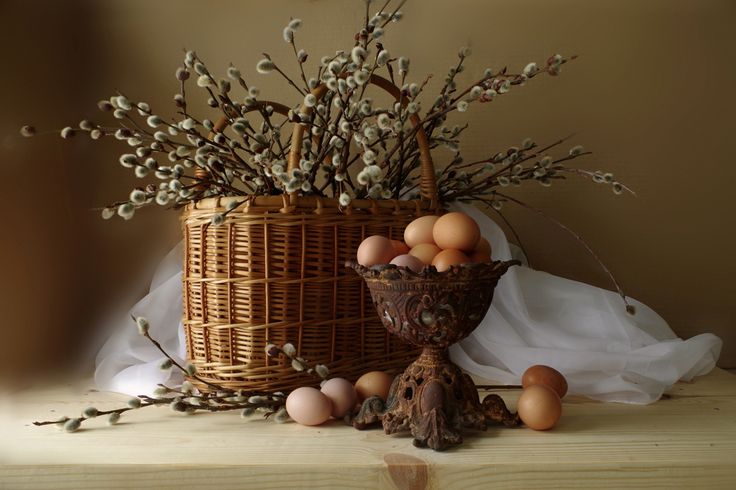 Нет в России пальм зелёных, лишь берёзоньки да клёны,
Да пушится над водой  верба веткой молодой.
Верба 
ветки дарит нам – отнесём их 
в Божий храм,
И под 
колокольный  … 
Их положим у икон.
звон
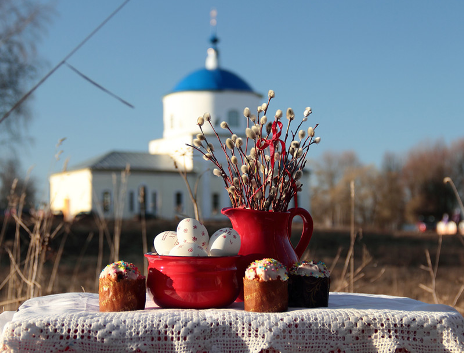 Воскресенье вербное
Наступило вновь,
Пусть с цветами первыми
В дом войдет  … .
любовь
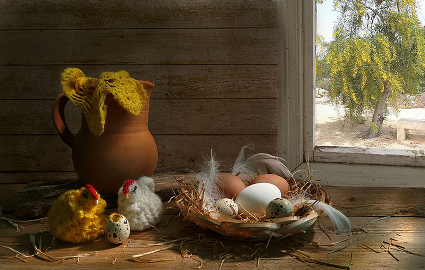 Уж верба вся пушистая
Раскинулась кругом;
Опять  … душистая
Повеяла крылом.
весна
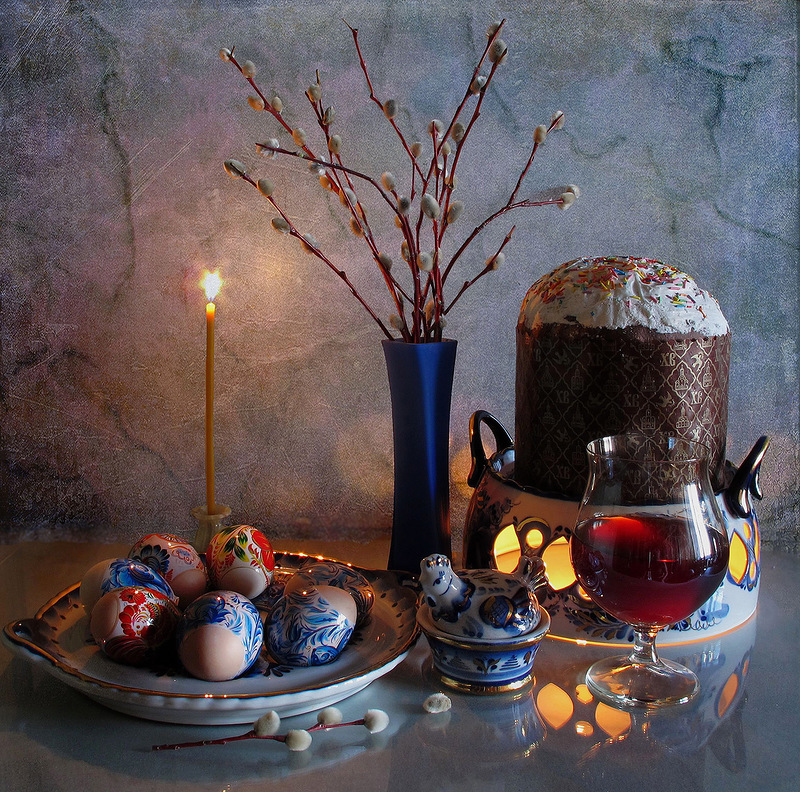 Праздничный день за неделю до Пасхи.
Ветер весенний беспечен и ласков.
Люди нарядные 
в … идут,
Вербы букеты с собою несут.
церкви
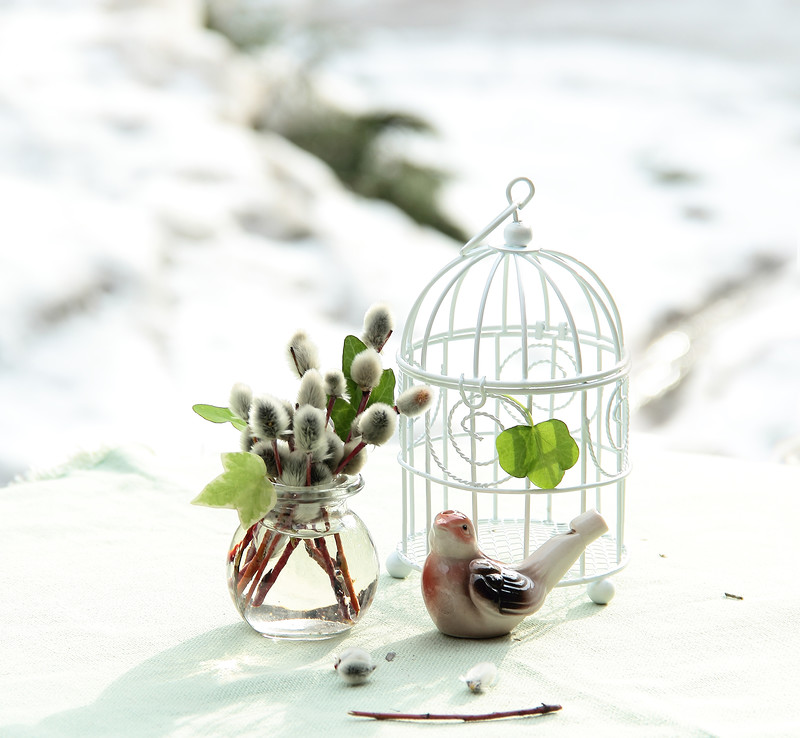 Пораньше нужно 
нынче встать –
Кругом такая … !
Скорее в храм – вербу освятить,
Всем сердцем 
Господа хвалить!
благодать
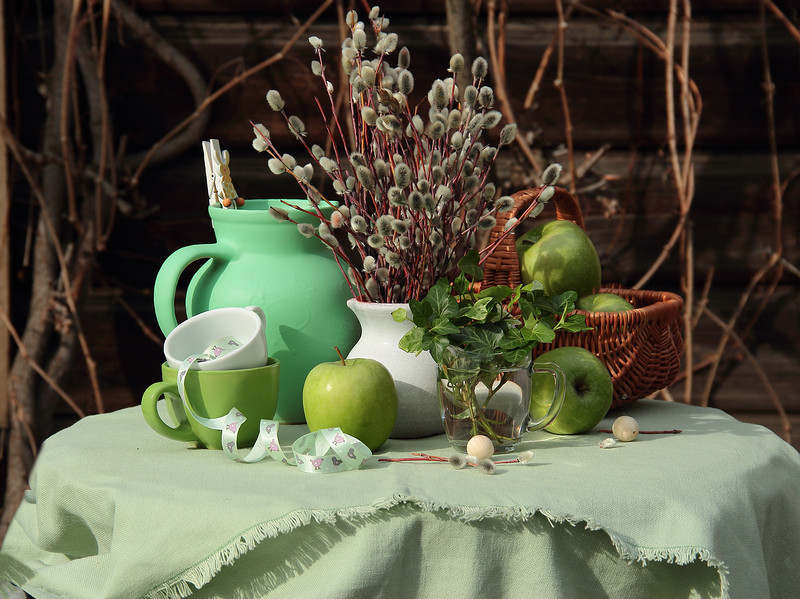 Сегодня благодать стоит над миром,
Смеются птицы, и поет душа,
А верба машет веточкой призывно —
Она, как  … солнца, хороша!
лучик
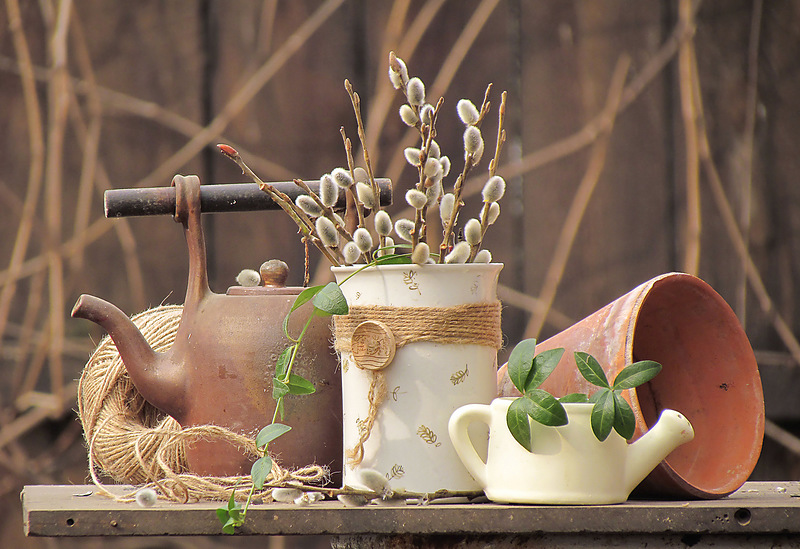 Одна неделя до конца Поста,
Несут все вербу в церкви неспроста:
Весны подарок – 
… очищенья,
От всех болезней разом избавленье.
символ
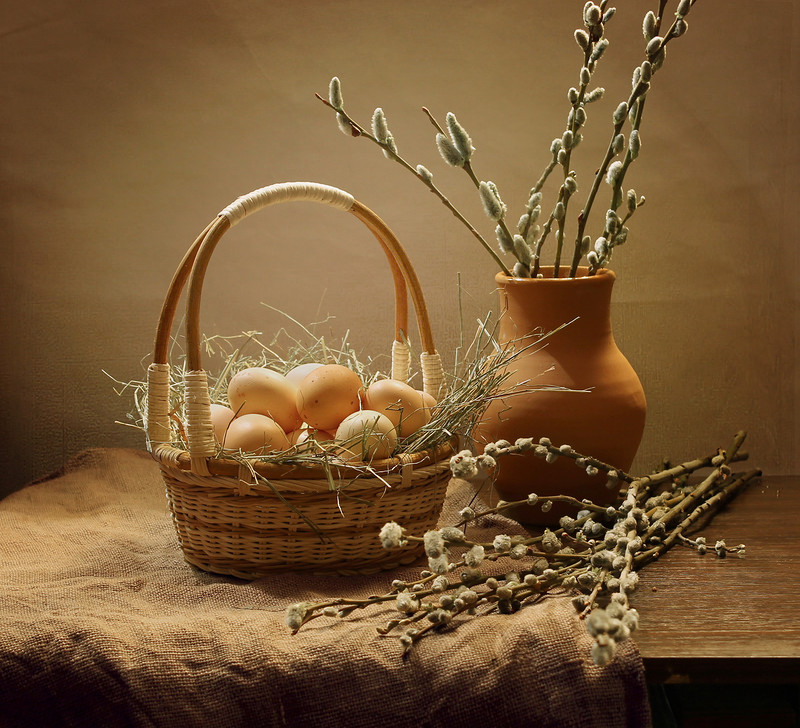 Верба, верба, верба, верба зацвела.
Это значит, — верно,
Что весна пришла.
Это значит — 
верно,
Что зиме
конец.
Самый, 
самый 
первый
Засвистел  … .
скворец
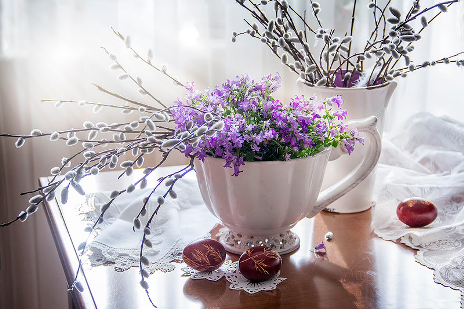 Весна еще не сшила
Лесам, полям рубашки,
Лишь верба распустила
Кудрявые … .
барашки
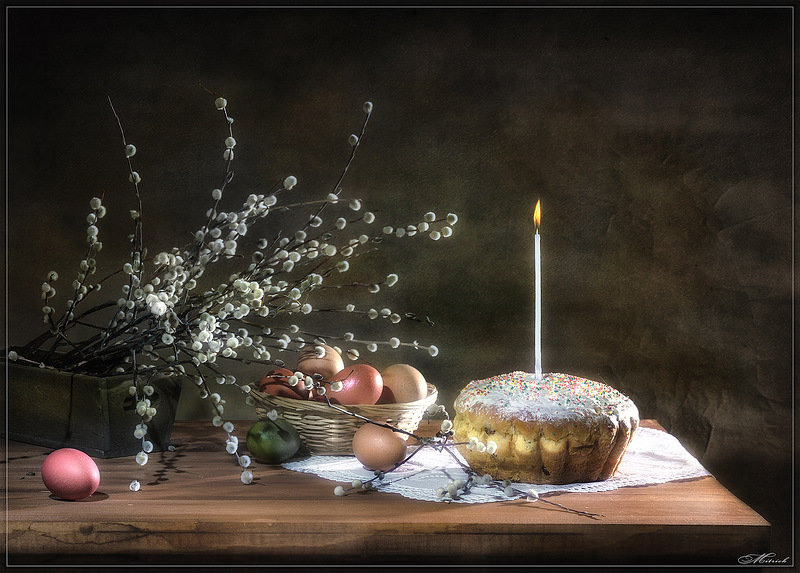 Сиянье, плеск и щебет во дворе...
А верба вся в пушистом серебре:
Вот-вот сорвутся да и улетят
Комочки этих сереньких утят.
Притронешься, 
погладишь — 
как нежны
Доверчивые 
 … весны!
первенцы
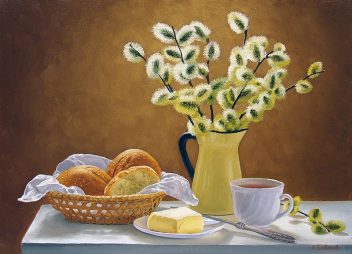 Золотого шёлка платьице,
Свет очей – голубизна.
Вербе, 
солнечной 
красавице,
Улыбается 
… !
Весна
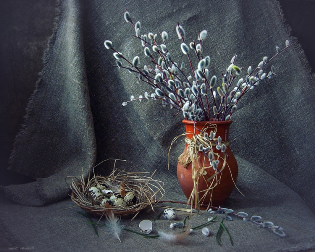 Мир стал бы тусклее, наверное,
Без этих чудесных минут.
Пушистые  … вербные,
Ласкаясь, к ладоням прильнут.
зайчики
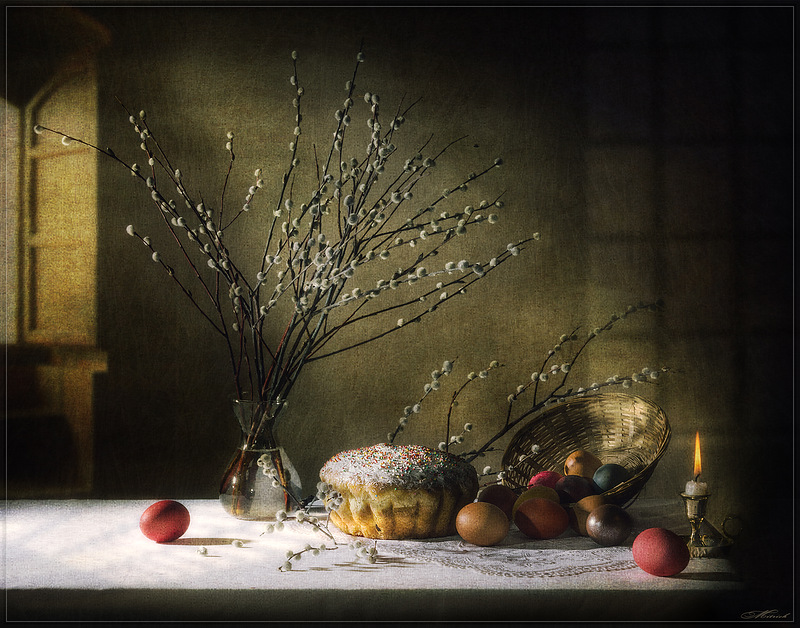 Верба, верба – наша пальма –
Ты на вид совсем проста!
Но тобою мы встречаем
К нам грядущего Христа.
Потому и отдаём мы
Каждый год, весною, вновь
Белой вербе нашу нежность,
Нашу ласку и … .
любовь
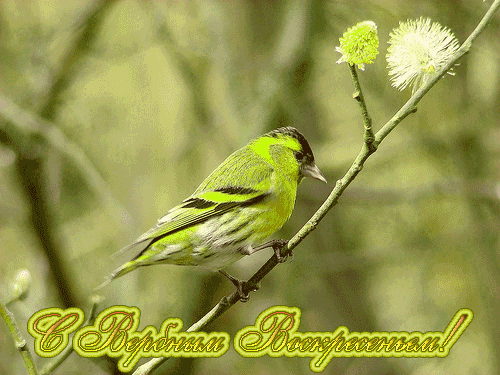 Источник
http://pozdrav.a-angel.ru/prazdniki/pozdravleniya-s-verbnym-voskresenem-5.html
http://www.zanimatika.narod.ru/RF2_verba.htm
http://detskiychas.ru/stihi/stihi_pro_verbu/